DSHS Consent Form Review
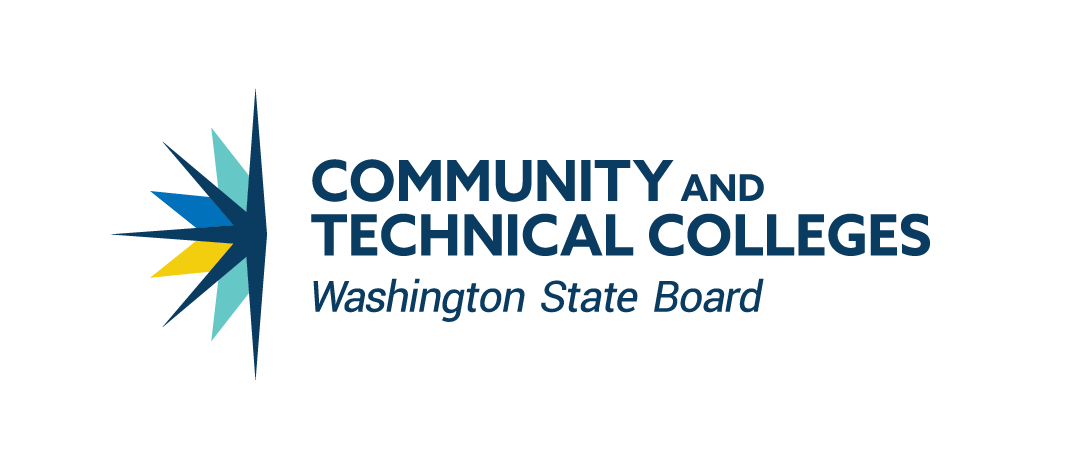 Jennifer Dellinger, Program Administrator, Workforce EdABAWD Meeting November 15, 2019
Overview
Purpose of Consent:
Protects both client and service provider 
Helps us to know upfront who the client is working with already
Enables providers to share confidential information
When To Use A Consent Form:
At Intake/Assessment/Orientation
When health information is shared
When working with other agencies for referrals/co-enrollment
[Speaker Notes: The consent form is an authorization of release of information on behalf of the client to enable agencies to talk with and share confidential client information in order to best service the client.

(Read Slide)

Family Education and Privacy Act (FERPA) law applies to all schools that receive funds under an applicable program of the U.S. Department of Education. 

Just like FERPA, the DSHS Consent form applies to all Department of Social Health Services agencies and CSO. This enables DSHS to disclose information about the client to the providers a client works with. 

FERPA protects educational records and not Department of Social Health and Service records.]
What Must Be Completed
Client Identification:
Name
Date of Birth
Identification Number
Address and Telephone
Consent:
Agencies/Providers 
Check the box(es) that apply
Insert agency/provider name (if specific person, name of person) and address 
Agency (YOU) providing services must be listed here
Information Included
Client must check all information they authorize to share – including special records (mental health, STD, and chemical dependency)
Duration
Time the consent is vailed for
Signatures
Client signature and date
Provider signature, date and telephone number
[Speaker Notes: There are two section on the consent form 1) Client Identification and 2) Consent

You must complete all sections of the form. 

(Read Slide)]
Questions??
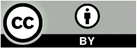 Note: All material licensed under Creative Commons Attribution 4.0 International License.
WA Connection Review
Jennifer Dellinger, Program Administrator, Workforce EdABAWD Meeting November 15, 2019
What Is WA Connection?
Portal to simplify and streamline access to a broad array of state, federal and local services and benefits.
Washington Connection is able to do a prescreening to see what programs or services an individual may be qualified to receive from various State, Federal, or Local sources.
In addition to prescreening, clients receiving services can complete an online renewal (or Eligibility Review) for current benefits that are due to expire soon, report changes, and upload required verification documents.
Service Levels
Service Level 1:
Host Organization (assist with one or more of the following functions)
Display posters and printed marketing materials about Washington Connection
Provide applicants with access to a computer with an icon to Washington Connection on the desktop
Provide applicants with assistance in answering questions about accessing Washington Connection
[Speaker Notes: There are two partnership levels that describe the investment you would make to help applicants.]
Service Levels Continued
Service Level 2:
Assisting Agency (assist with one or more of the following functions)
Display posters and printed marketing materials about Washington Connection
Provide applicants with assistance in completing and submitting the online application 
In addition to choosing a service level, your organization will select the type of access you are able to provide:
Limited Access  - Your address will not be published.  (Provide access to Washington Connection to your customers only.)
Public Access -  Your address will be published. (Provide access to Washington Connection to the general public.)
https://www.washingtonconnection.org/Support/tutorials/wa_connection_community_partners_tutorial/story_html5.html
[Speaker Notes: Note: To protect the confidentiality of client information, Assisting Agencies will be required to enter in to a Data Share Agreement and sign Non-Disclosure forms.]
How To Order Information Materials:
Go to DES MyPrint website, and register to create an account or login to your existing account.
Click on DSHS icon under “Fulfillment (By Agency)”
Search under “All Inclusive (Agency Wide)” icon
Select and order publications including flyers, brochures, tri-fold cards, posters, and tear-away pads (to be attached to the poster), etc.

For order questions contact:
Chad Blake 
360-664-4365 / chad.blake@des.wa.gov
[Speaker Notes: Options to order: posters, tear-away pads, flyers, brochures, and the “How Do I” two-sided flyer. Items are free and come in a variety of languages.]
Questions??
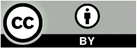 Note: All material licensed under Creative Commons Attribution 4.0 International License.